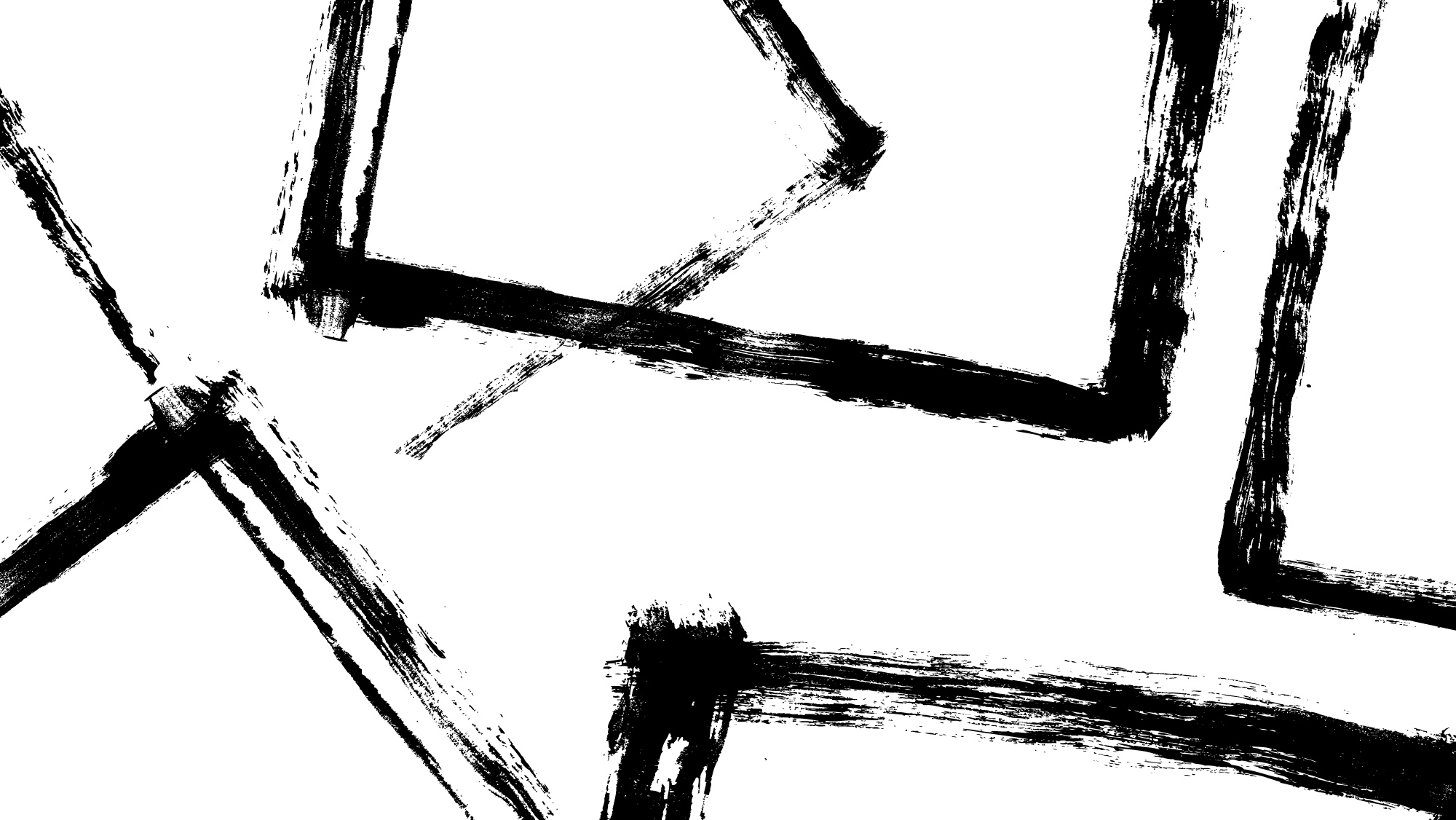 COSSAP-RSAT RFA (Request for Application)
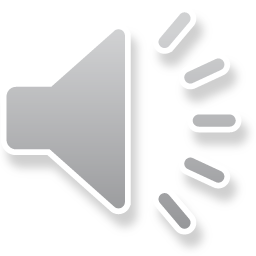 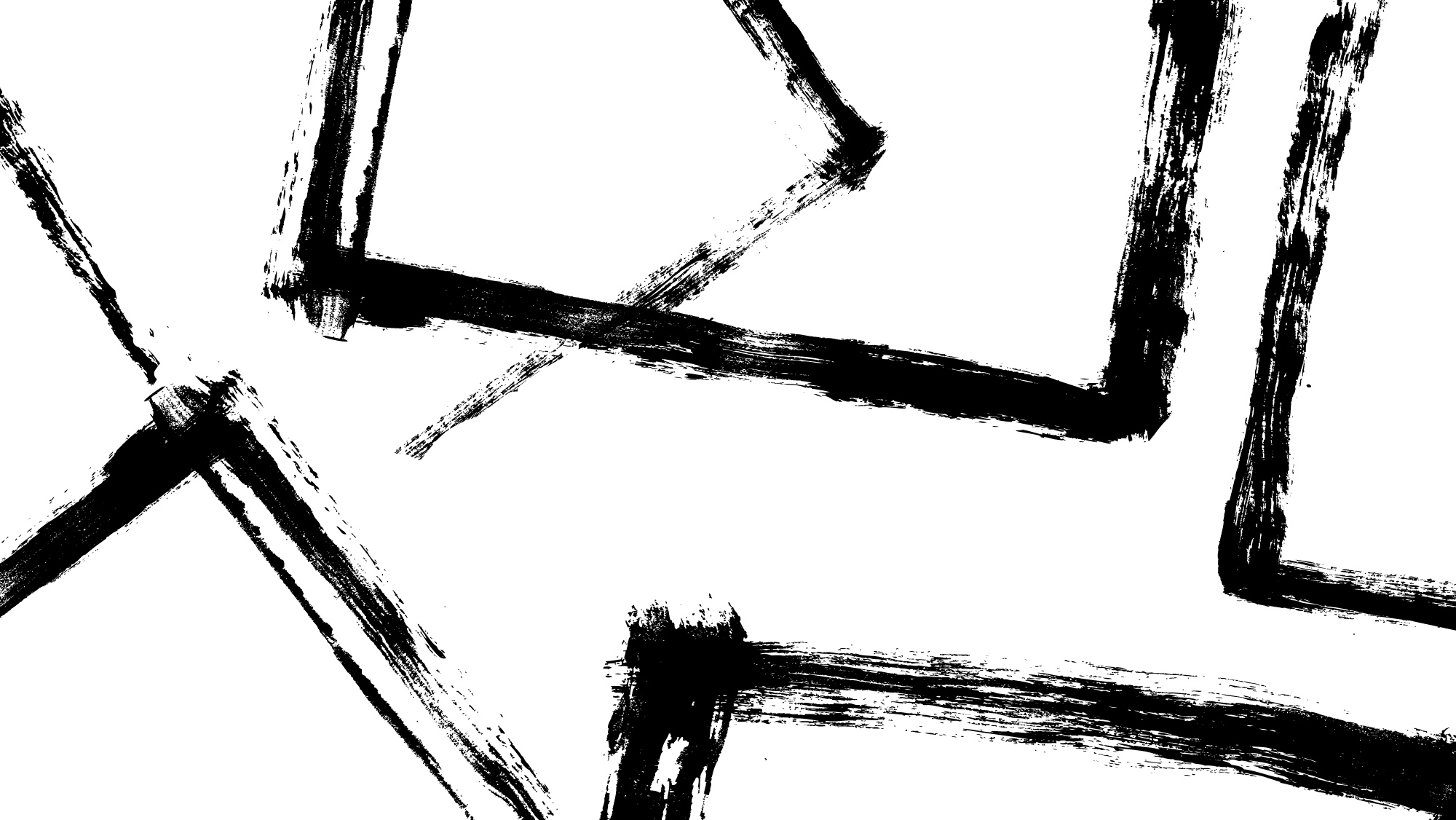 Overview
UEIs & SAM
RFA Application
Subaward Requirements
Program Requirements
Timeline
Questions
Contact Information
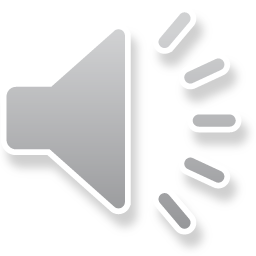 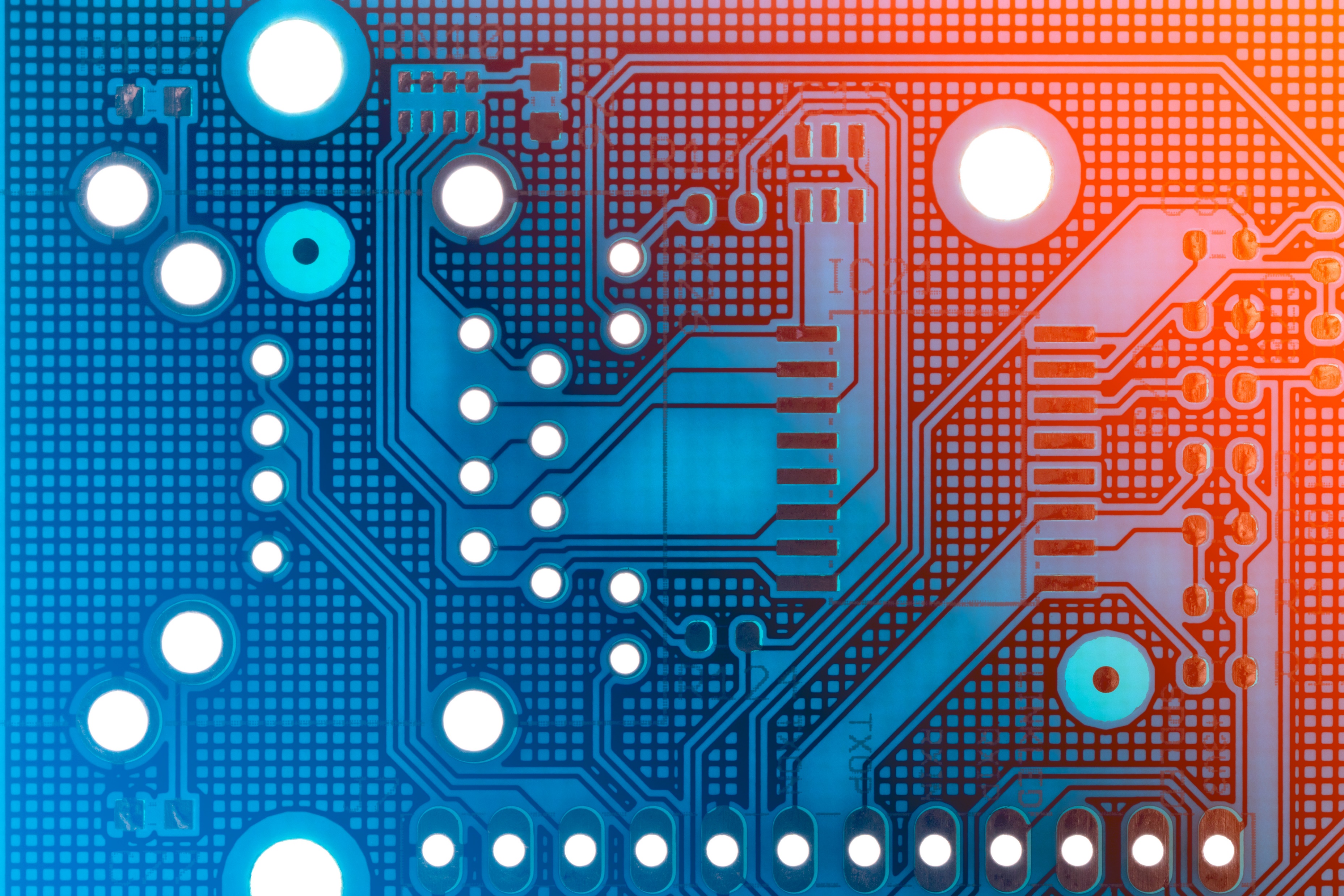 UEIs & SAM
Unique Entity Identification & System for Awards Management
Annual updates required
Needs to be updated at least 30 to 60 days before it is set to expire
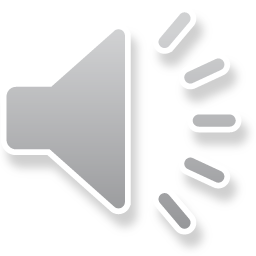 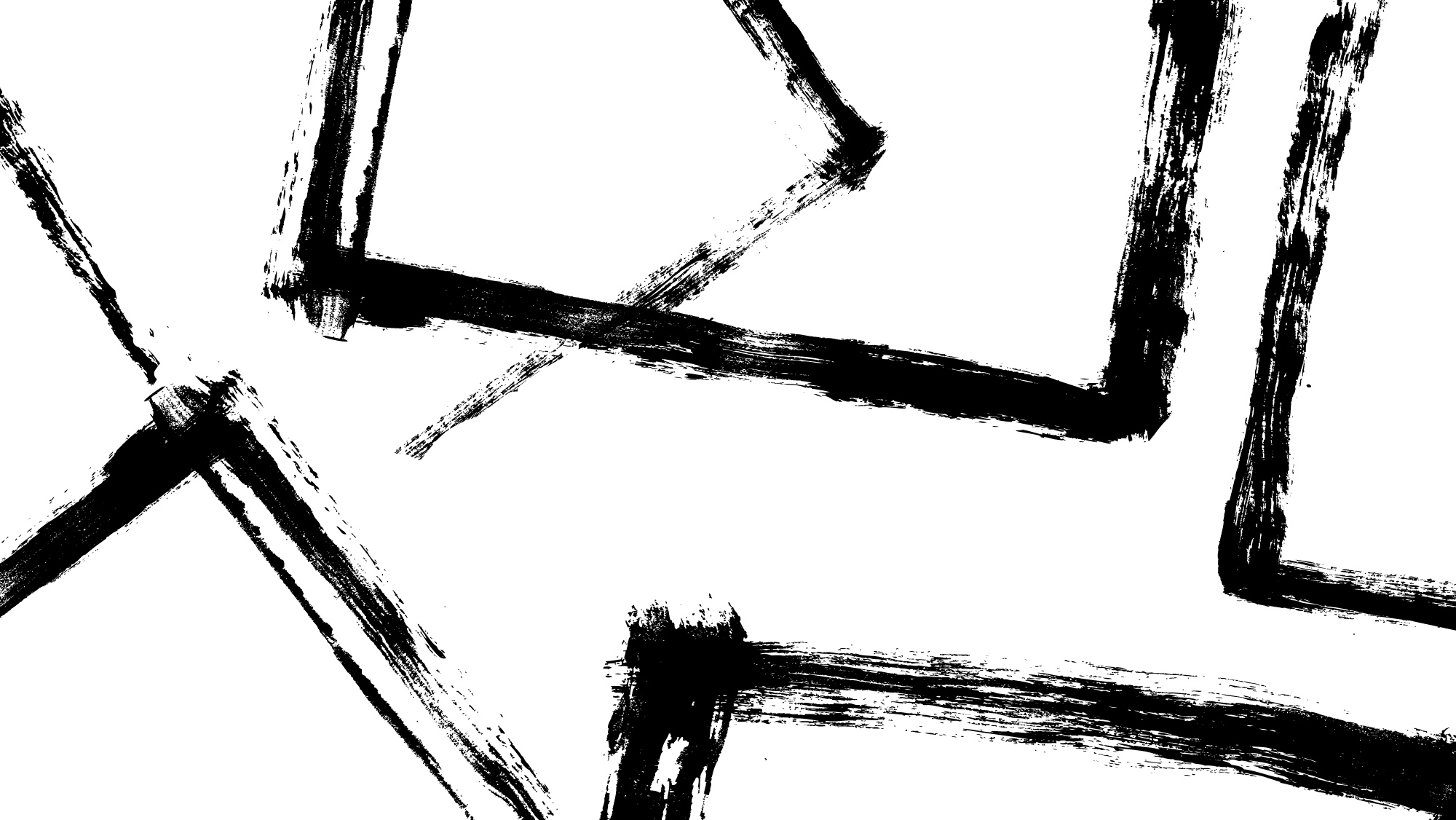 RFA Application
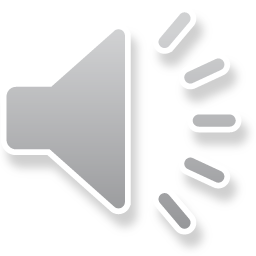 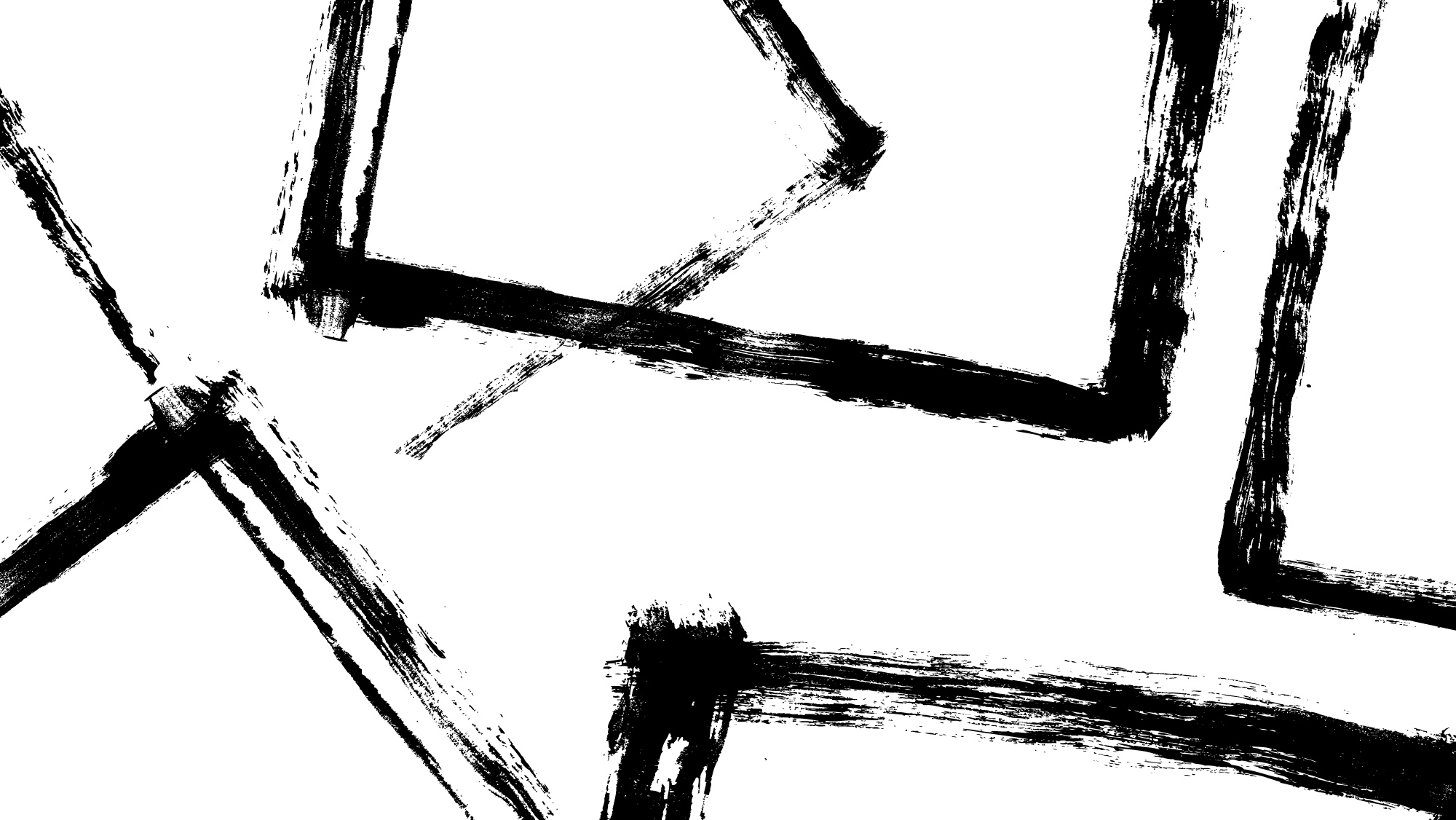 Abstract
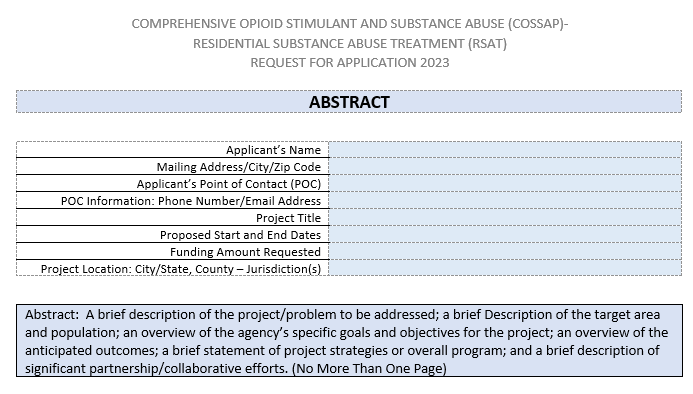 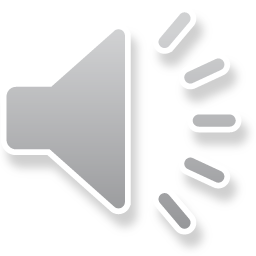 Cover Page
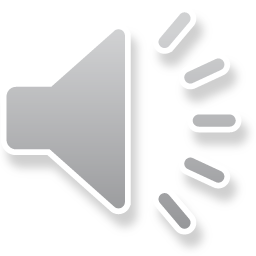 Program Narratives
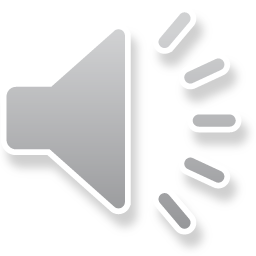 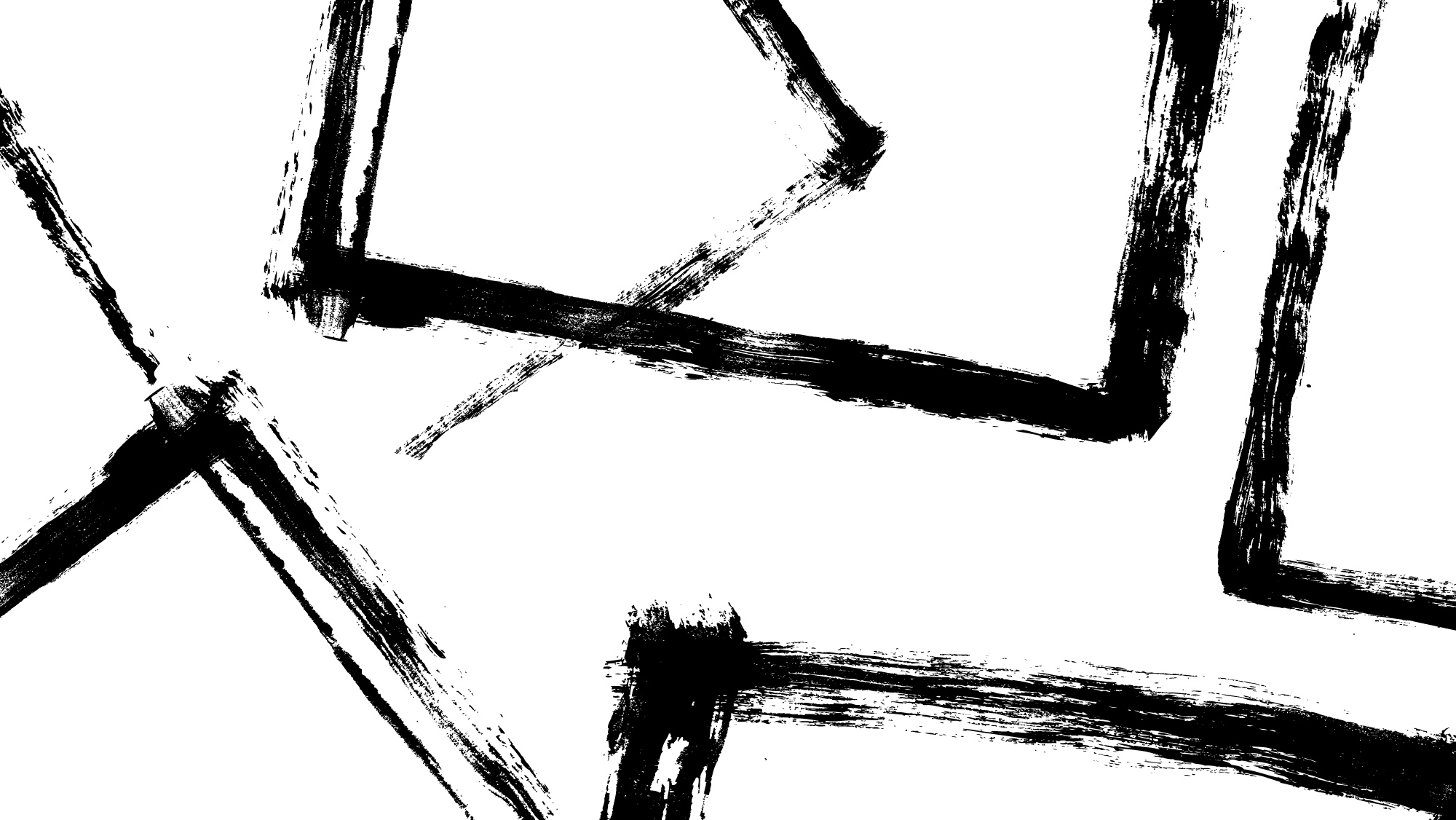 Goals Objectives Commitment
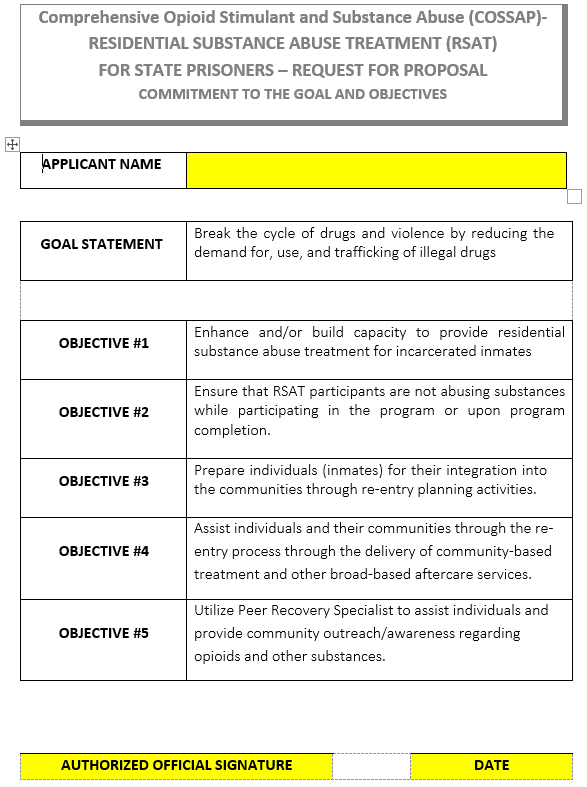 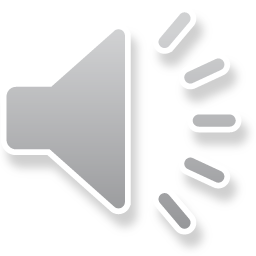 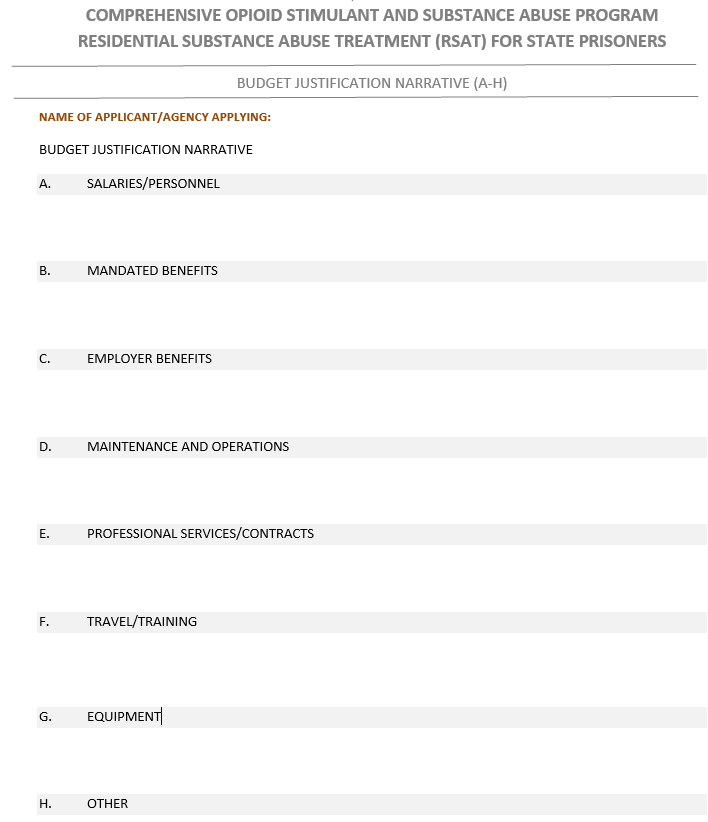 Budget Justification Narrative
Please remember to give a detailed account of all salaries, mandated benefits, and employer benefits. Example: John Doe is paid at a rate of $23.00/hr. at a 5-month salary of $18,400.
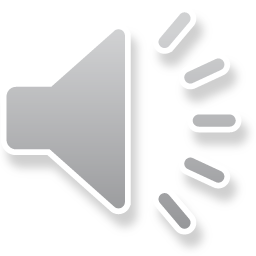 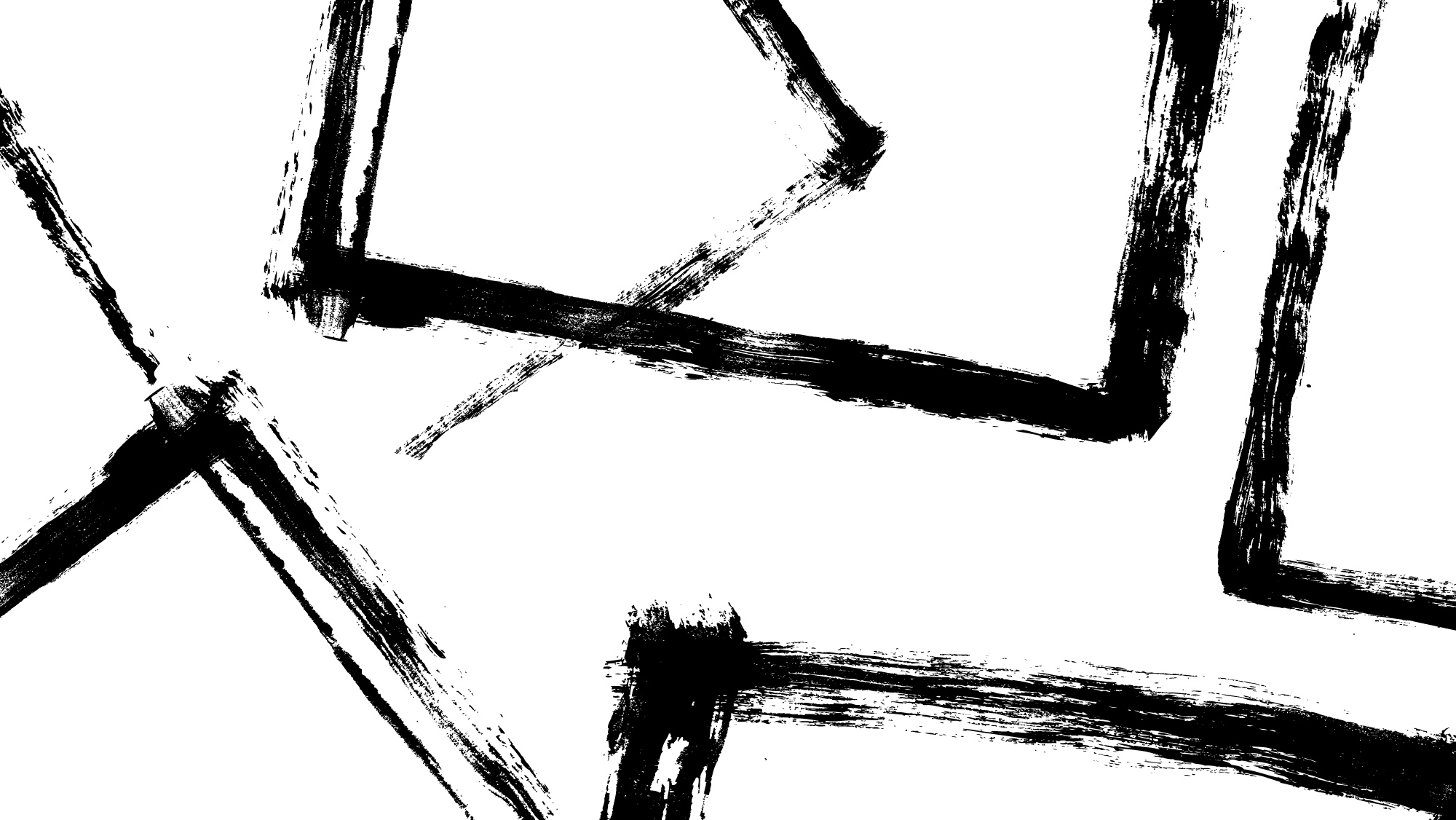 Detailed Budget
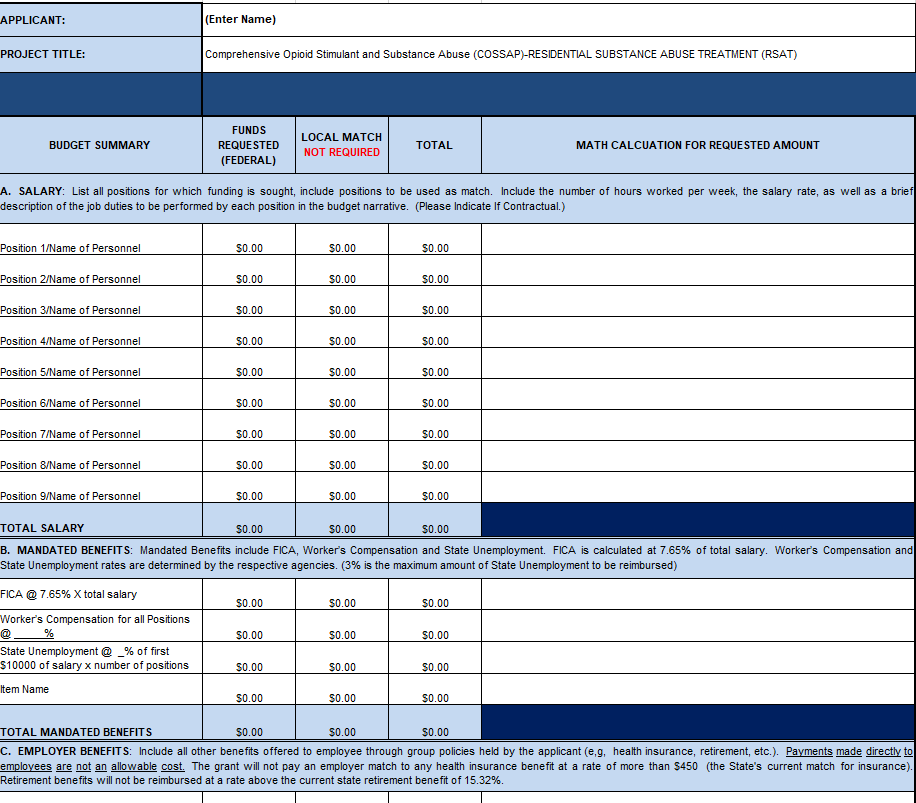 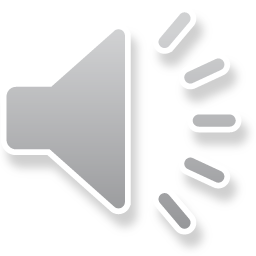 ApplicationChecklist
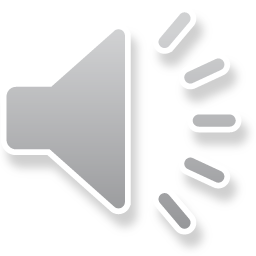 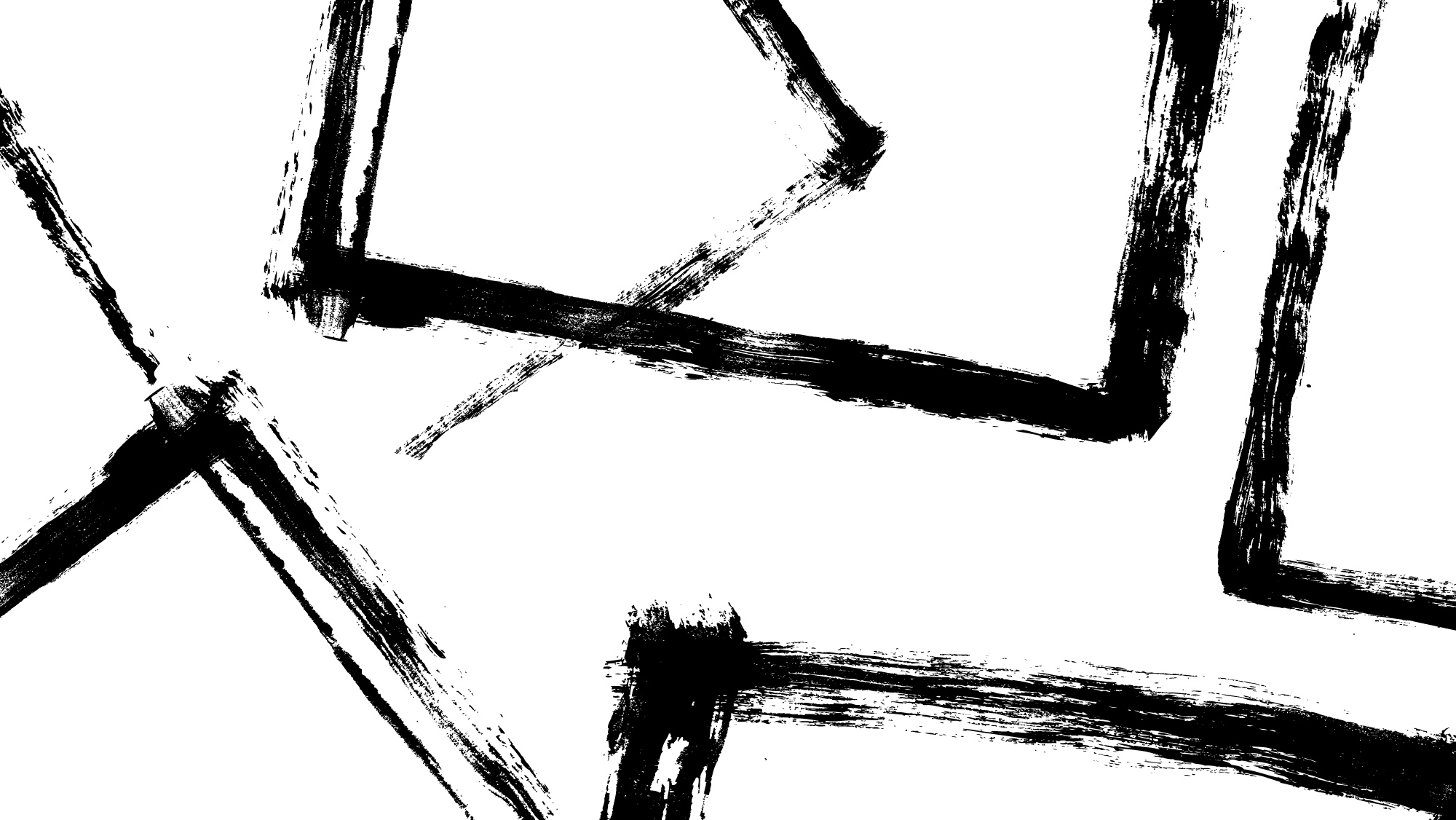 Clearinghouse Submission
Applications/Proposals must be submitted to the IGS-DFA JAG email at IGS.Applications@dfa.arkansas.gov.
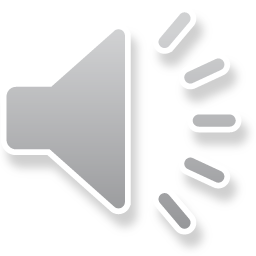 SF-424
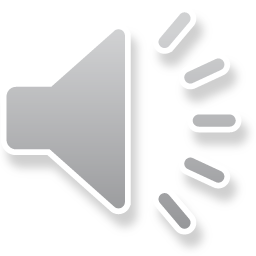 Subaward Requirements
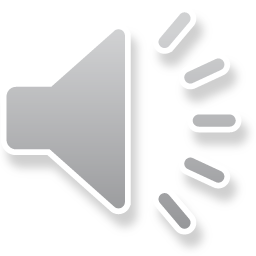 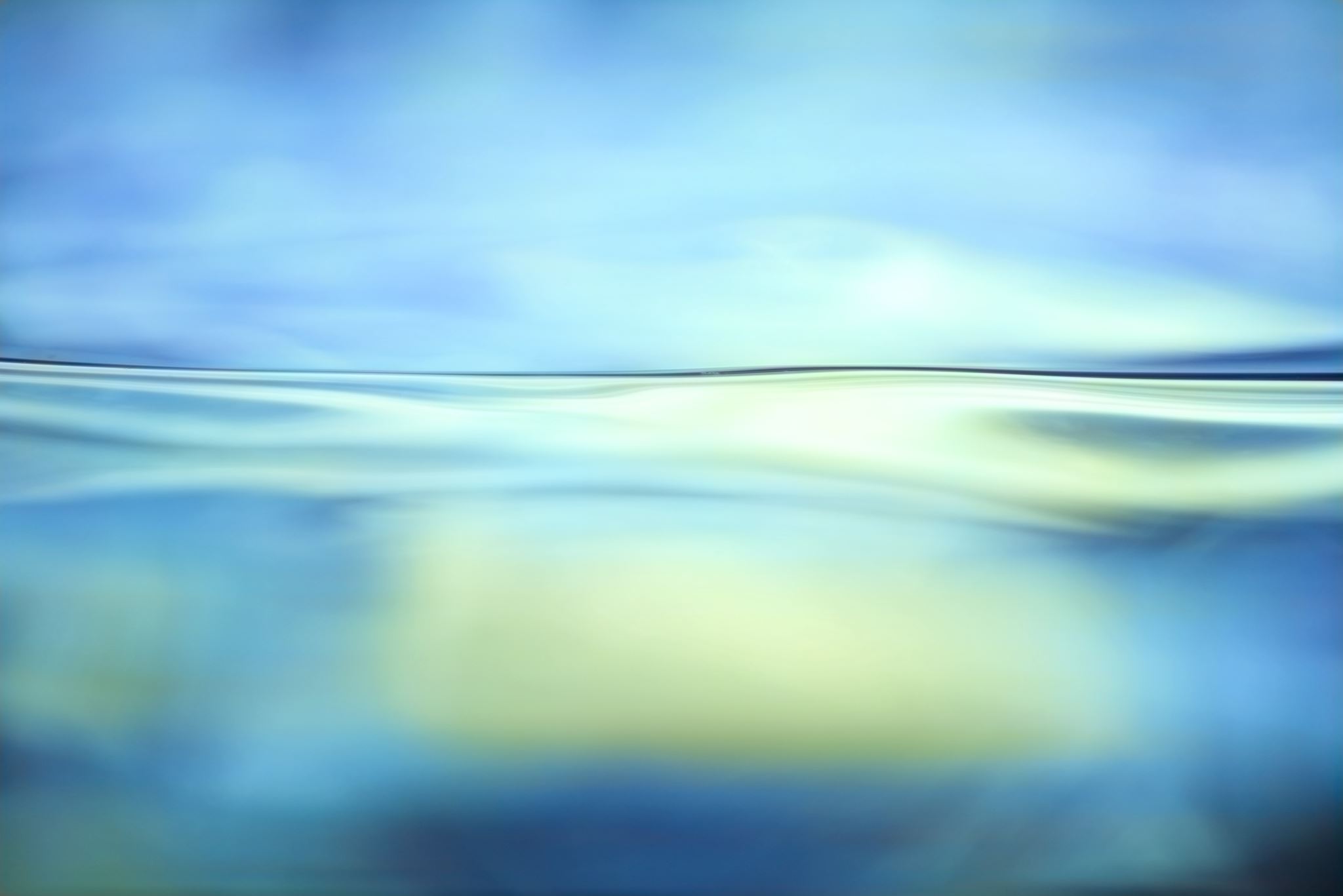 Program Requirements
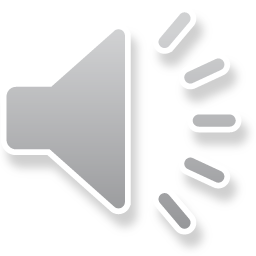 Timeline
Release Date: Wednesday, February 22, 2023
RFP/RFA Due Date: Wednesday, March 15, 2023
RFA Technical Assistance Workshop: PowerPoint Presentation Voiceover/Audio
Project Period: April 1, 2023 to September 30, 2023
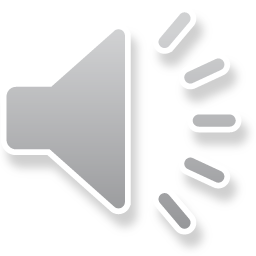 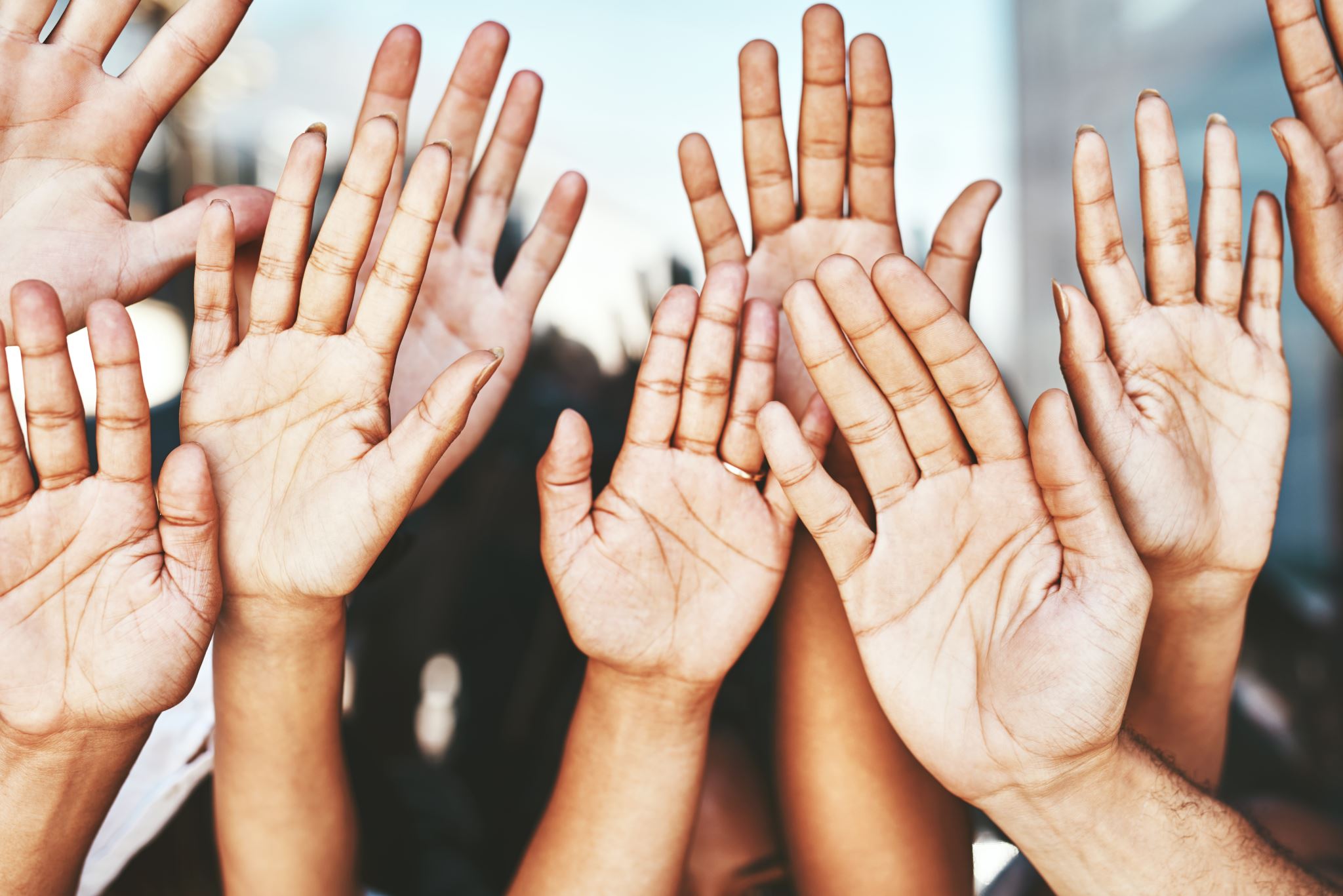 QUESTIONS?
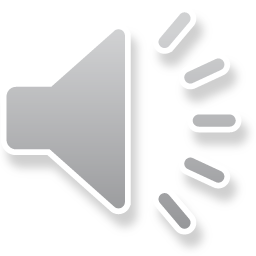 DFA-IGS Staff Contact Information
Desirae’ Walker, Program Coordinator 
Desirae.walker@dfa.Arkansas.gov 
501-682-5022                            

Tiffany Evans, Grants Analyst
tiffany.evans@dfa.Arkansas.gov
501-683-1743

Natyia Smith, Grants Analyst
natyia.smith@dfa.Arkansas.gov
501-682-4798
 
Kathleen Kenney, Fiscal Support Specialist
kathleen.kenney@dfa.Arkansas.gov 
501-682-5254

Letha Bell, Assistant Administrator
Letha.Bell@dfa.arkansas.gov 
501-682-1468

Email: IGS.JAG@dfa.arkansas.gov 
Phone: 501-682-1074
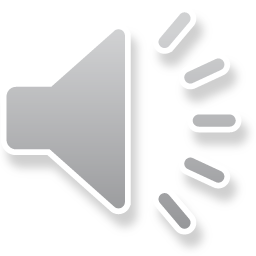